That’s Supreme!
Rules and Laws
A Road Map to Government
[Speaker Notes: Introduce self and the topic of today’s lesson. This lesson is best done after completion of the Rules, Rules, Rules activity or an introduction to rules.]
Rules and Laws
What are rules? Laws are a lot like rules. 
Laws are made by adults in our government to:
Keep us safe;
Create order;
Protect our rights; and 
To protect the rights of others.
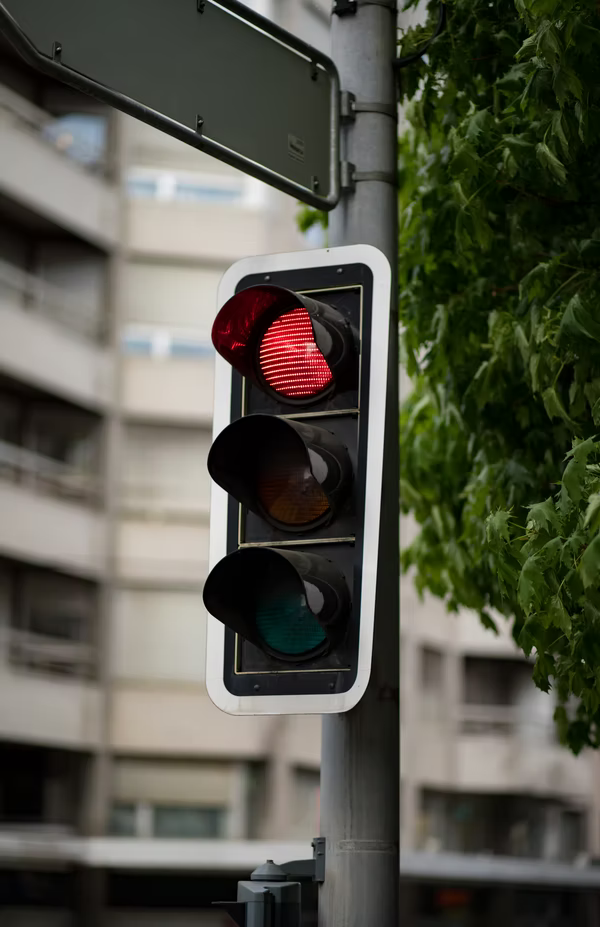 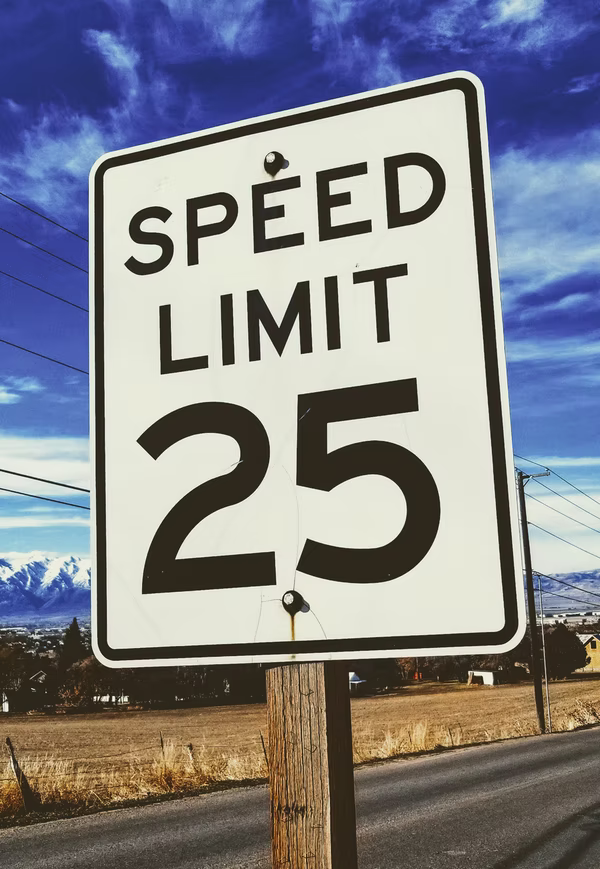 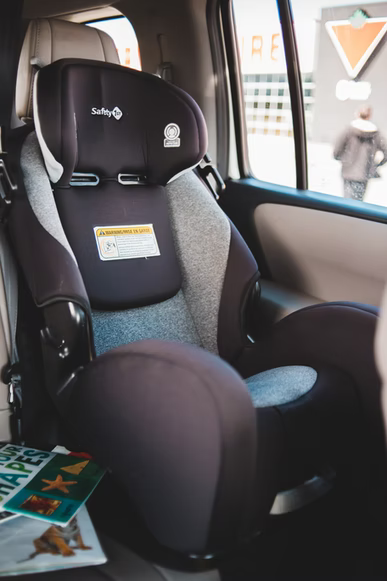 What laws or rules are shown in these pictures?
[Speaker Notes: Allow students to answer for each. Can you think of other laws we have?]
What would life be like without rules or laws?
What may happen if we didn’t have any rules or laws?
What is the highest law in our country?
The U.S. Constitution
A constitution is like a rule book for government.
It sets up the structure of government
It limits the power of government
And it lists some of the rights of the people

The United States Constitution is the highest law in our country.
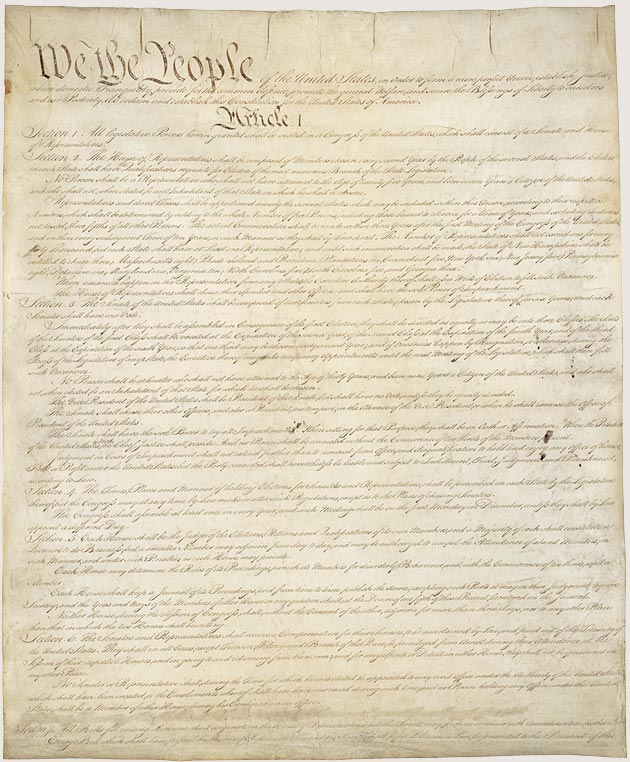 What does our government look like?
The Constitution provides the structure for our government. The government has 3 equal parts/ branches.
Executive Branch 

Enforces and carries out the laws
Judicial Branch 

Decides what the law means/ interprets and applies the law
Legislative Branch 

Makes the laws
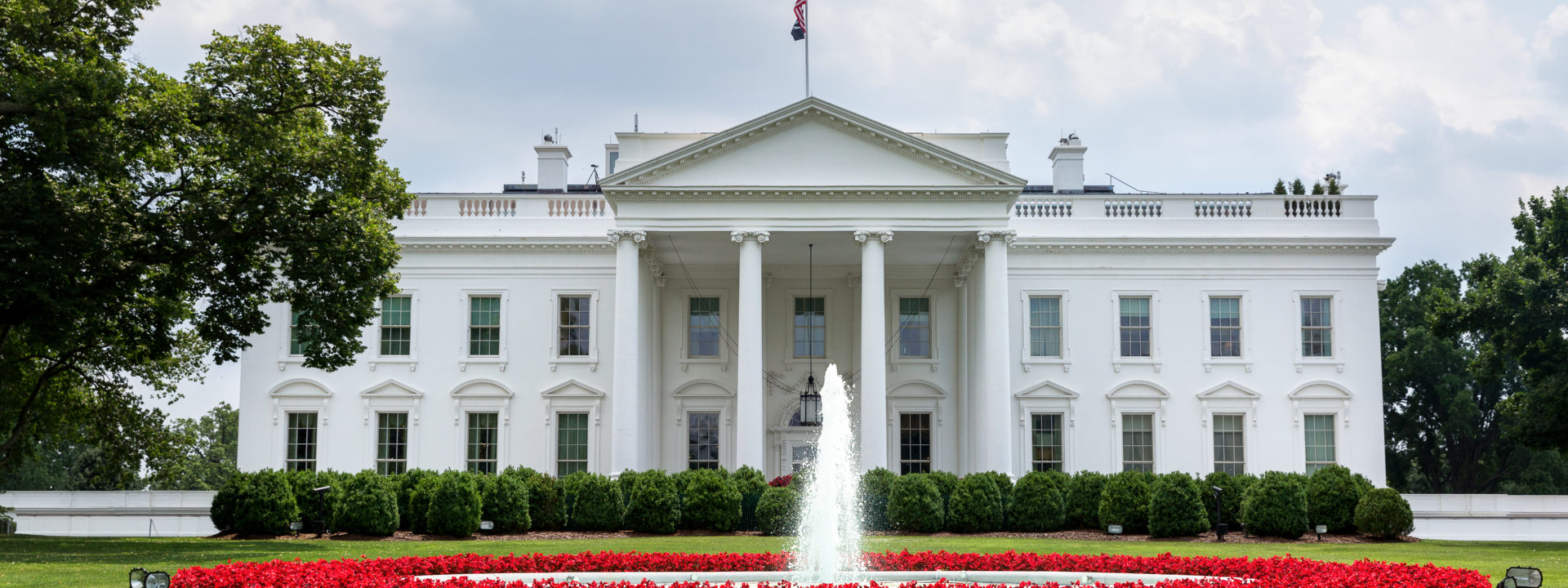 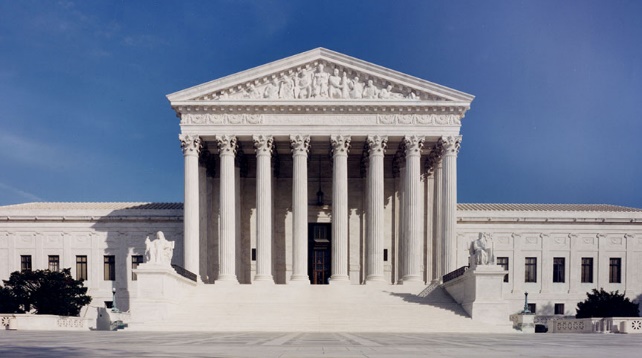 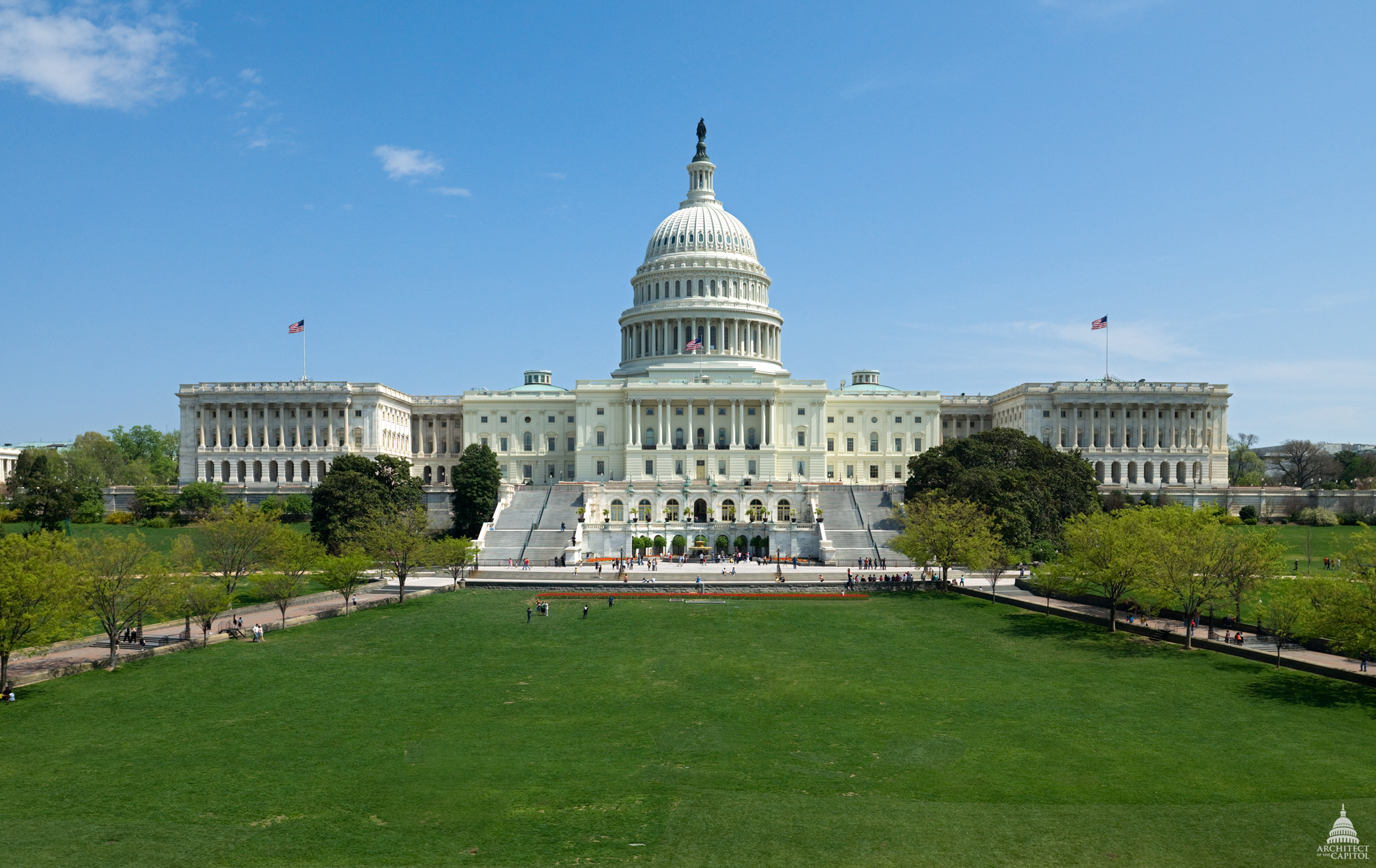 [Speaker Notes: Add the types of officials that work in each branch at state and federal levels.]
Levels of Government
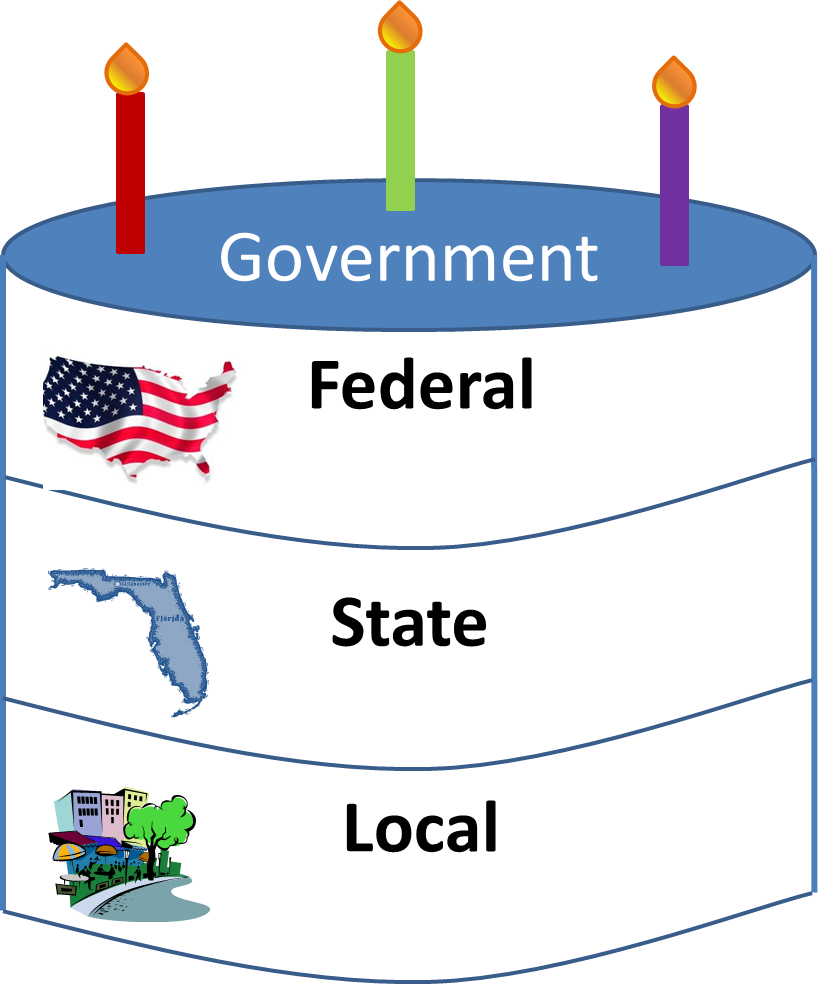 We have three branches of government and three levels of government. Our levels of government are the federal, state, and local levels.
How do the three branches of government work?
Let’s Take a Trip!
First, there is an idea for a law…
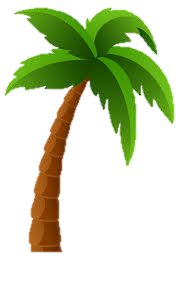 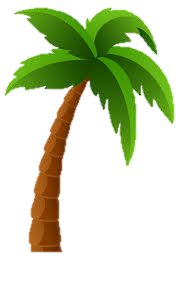 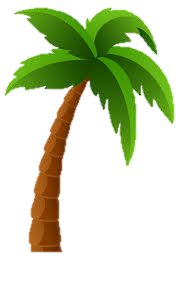 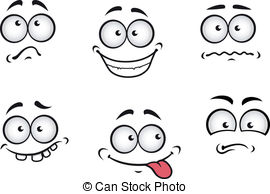 IDEA
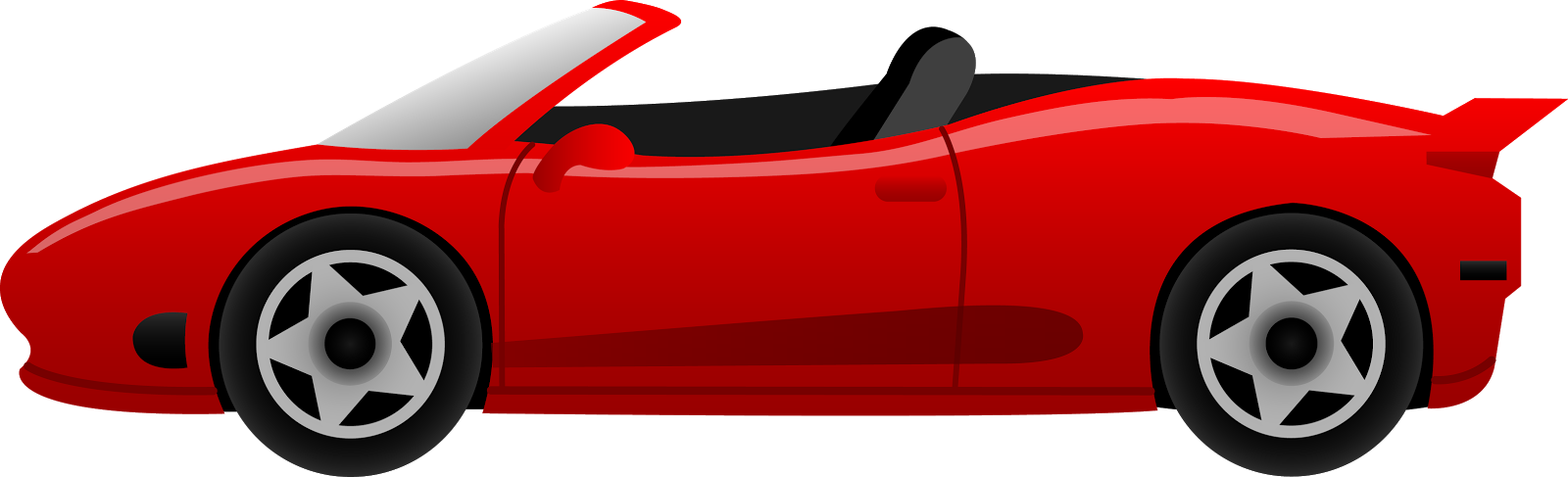 Ideas for laws can come from legislators, adults, students, companies, and organizations.
[Speaker Notes: You can ask who could have ideas for laws. Some students may want to share.
Highlight that laws should be written clearly so we know what they mean.]
To become a law, an idea starts as a bill in the legislative branch.
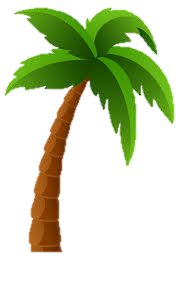 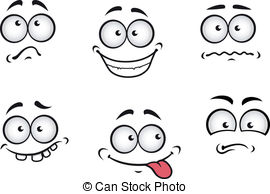 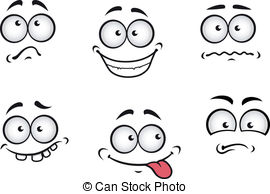 IDEA
BILL
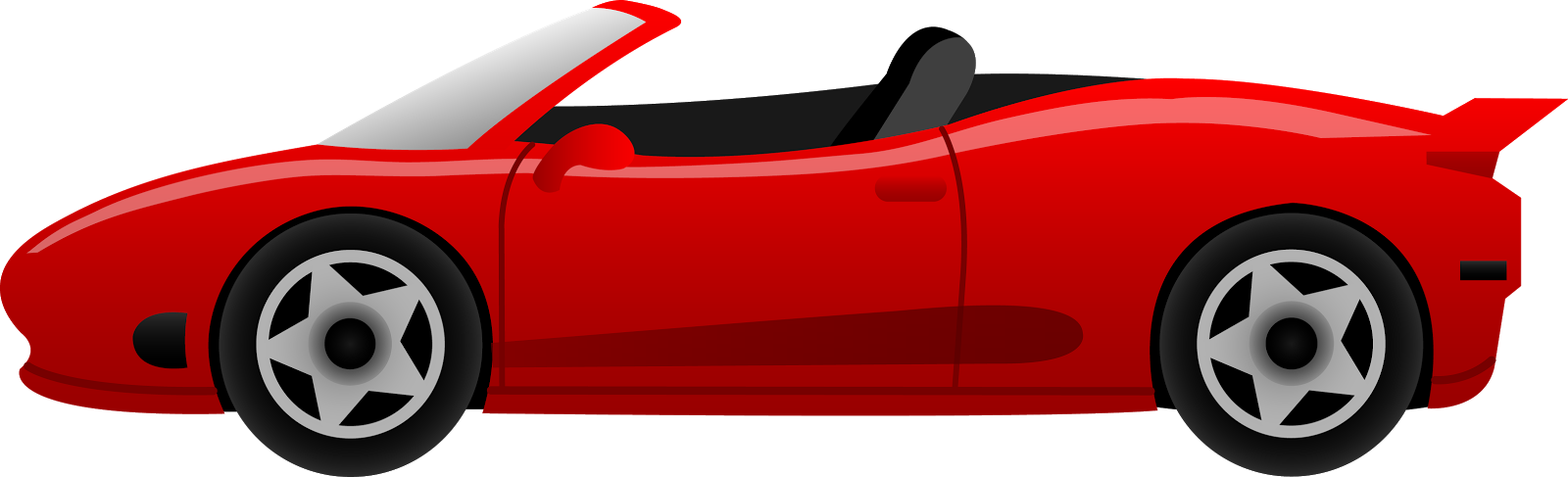 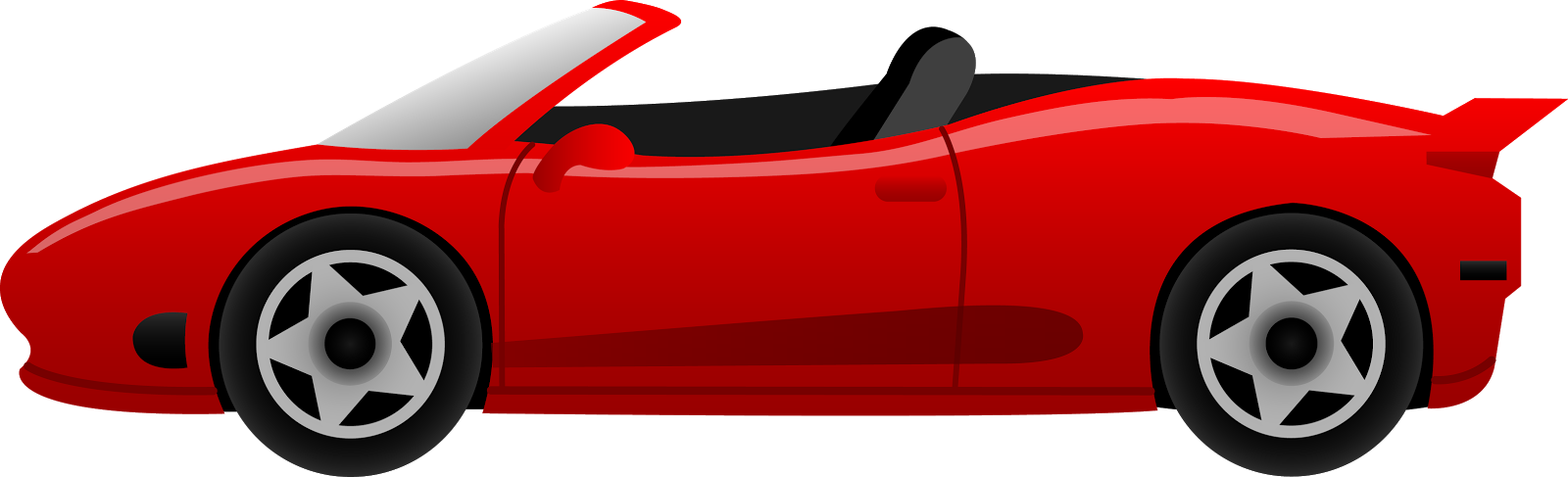 Remember, Legislators make the laws but the laws apply to everyone. .
[Speaker Notes: Ideas can come from the people, a group, and/or a legislator. Once the idea goes through the processes of the legislative branch, it is called a bill.]
Once the bill is approved by the legislative branch…it goes to the executive branch to be signed by the governor*… or not
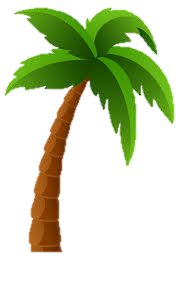 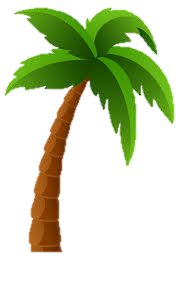 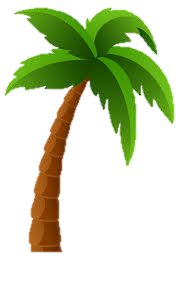 Governor’s Office
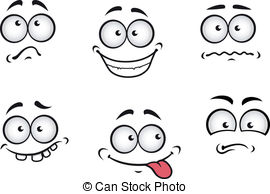 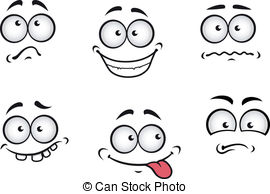 Gov. Doe
LAW
BILL
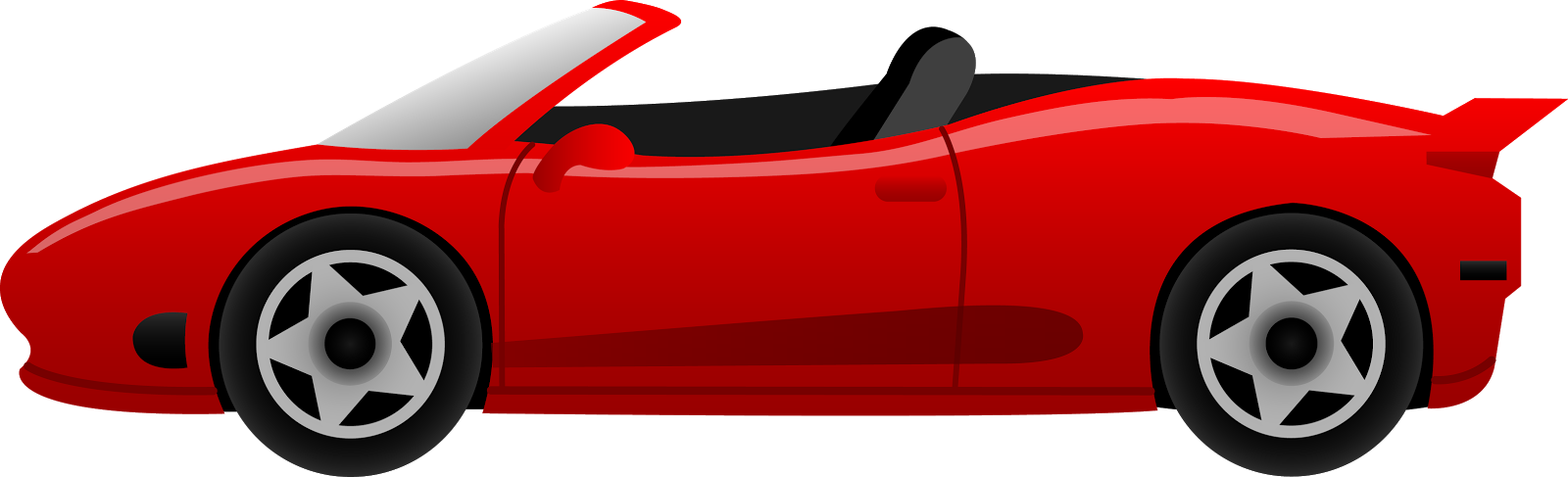 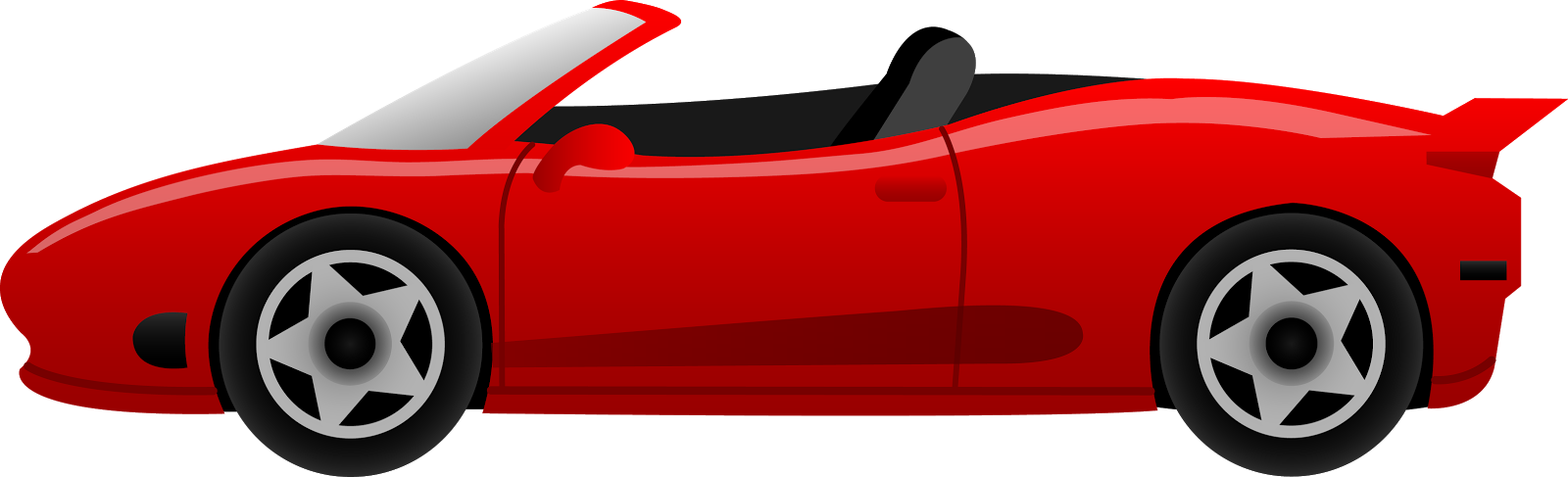 [Speaker Notes: A bill, once through the legislative process, is sent to the governor for approval. The governor can sign the bill into law, or can choose NOT to approve the bill, also known a vetoing the bill.]
Making laws…
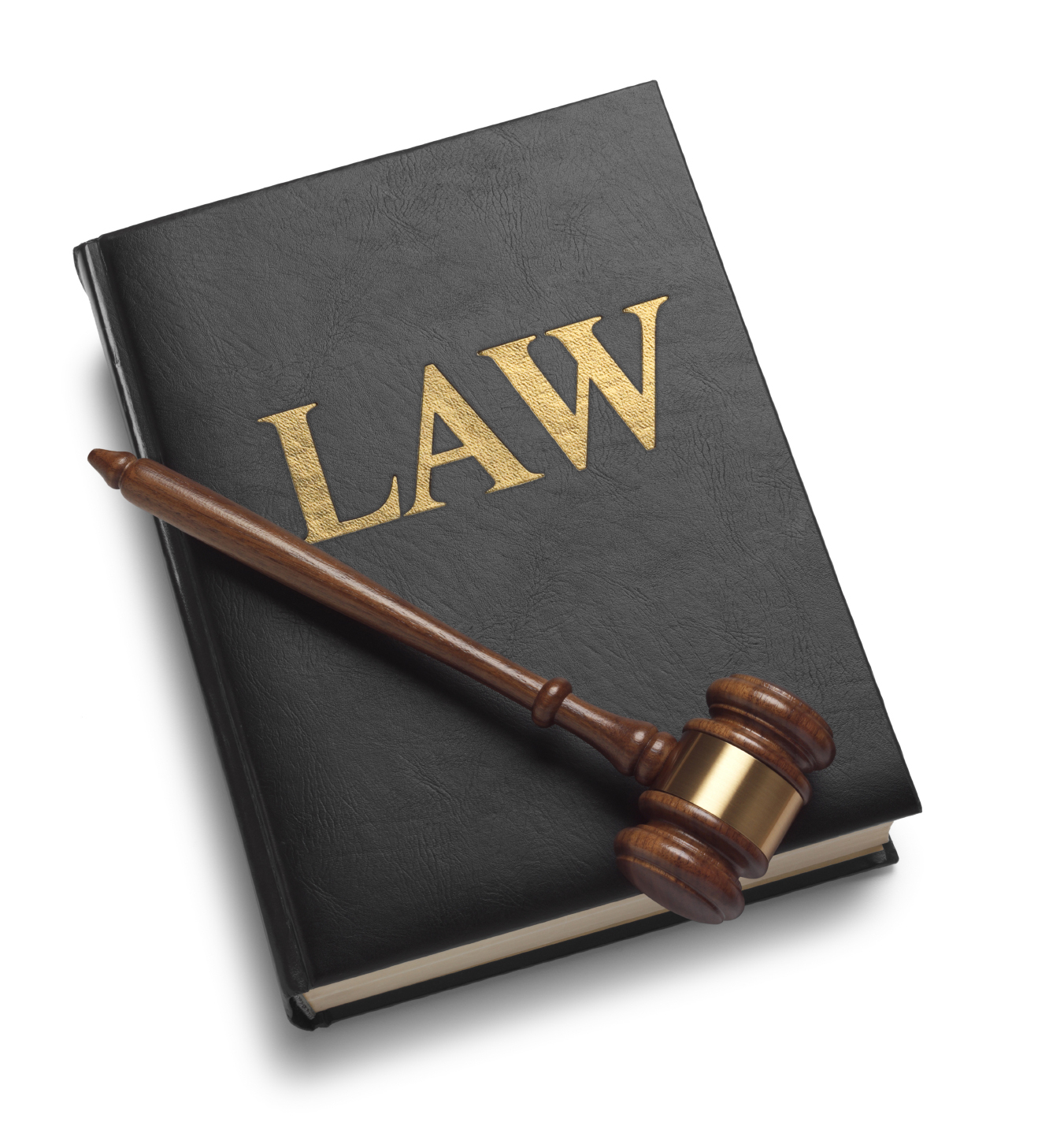 If you were a legislator and responsible for making laws, what would be important to you? Describe some characteristics of laws you would make. Finish this sentence, I think laws should be….
Now we are going to look at a pretend law and you will need to decide if you think the law is fair.
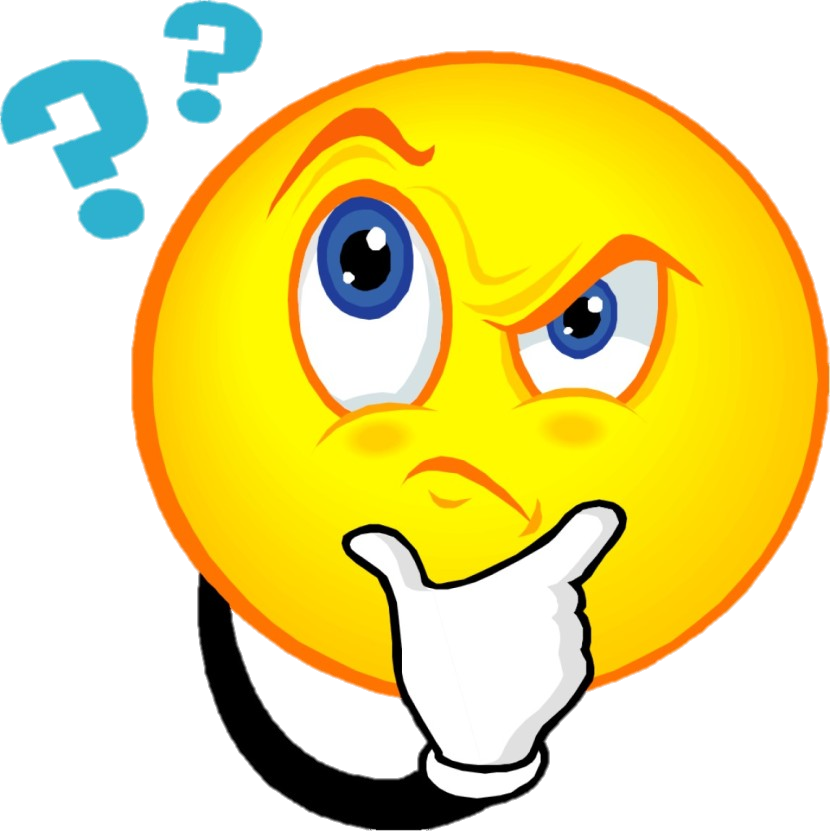 Is it fair?
Is it FAIR?
Why or why not?
Only women are allowed to drive in the State of Florida.
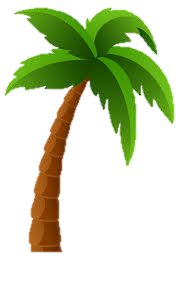 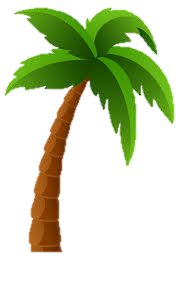 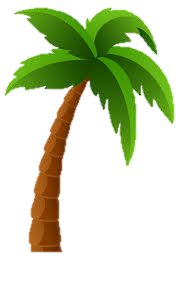 Judicial Branch
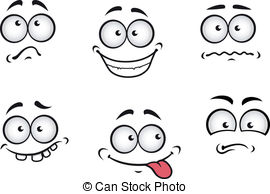 LAW
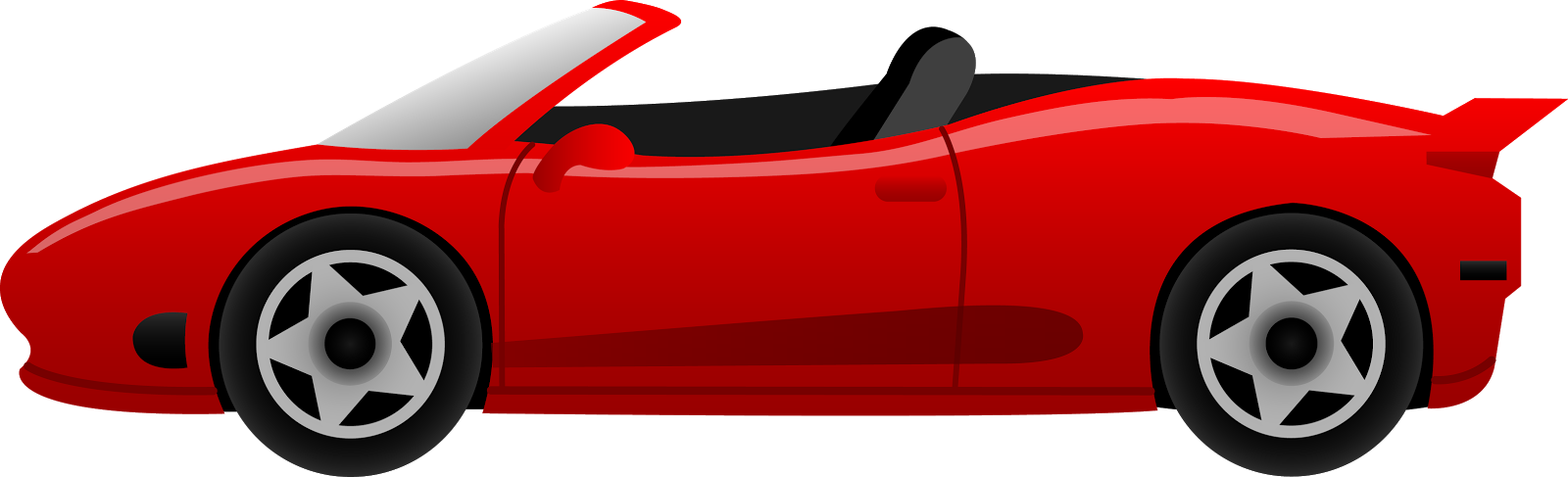 [Speaker Notes: Use the example of a law that says “Only women are allowed to drive in the State of Florida.” Ask students if they think the law is fair or not and why.. 
If the bill was passed by the Florida legislature and signed by the Governor into law, what would happen? Only women could drive in Florida.]
Only women are allowed to drive in the State of Florida.
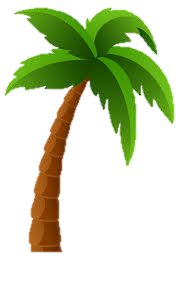 Finish one of the sentences below and provide your reasoning:

I think this law is fair because…
I think this law is unfair because…
Judicial Branch
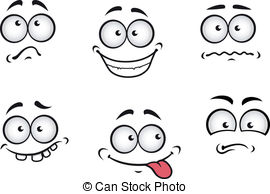 LAW
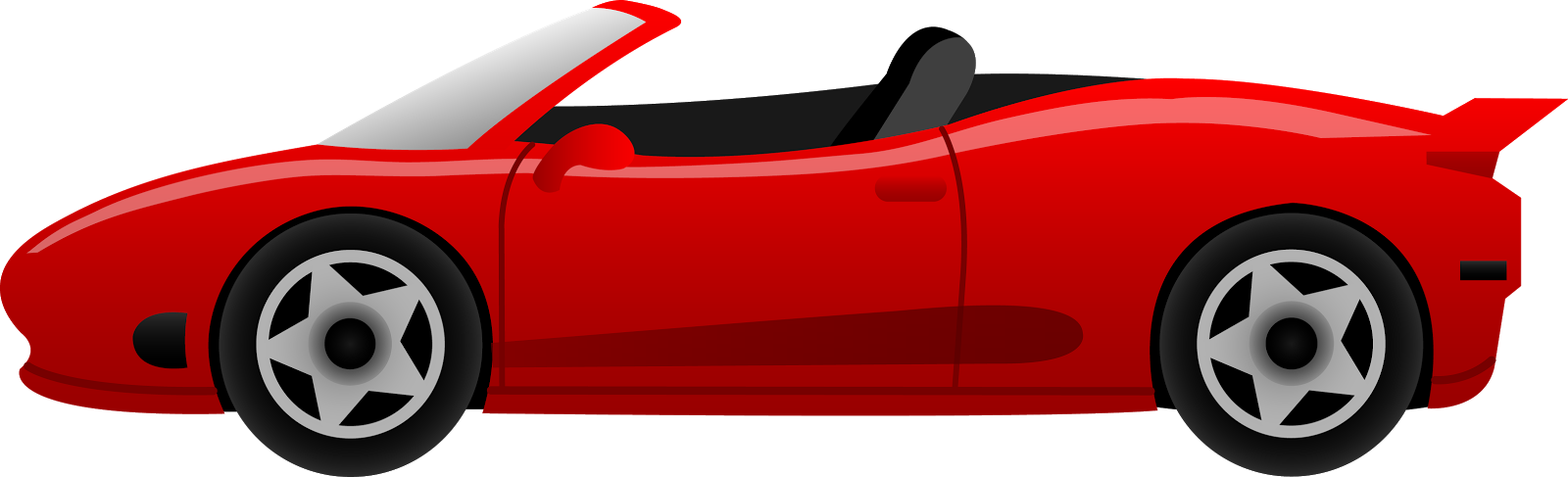 [Speaker Notes: Have students select one of the sentences and write an ending. Share some of their answers.]
If you thought the law was unfair, what could you do?
Only women are allowed to drive in the State of Florida.
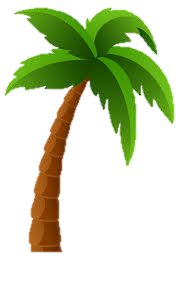 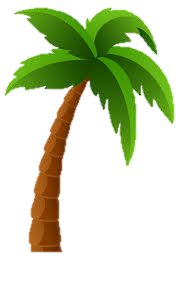 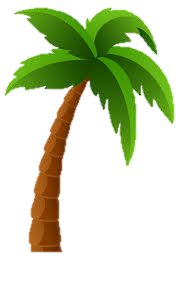 Judicial Branch
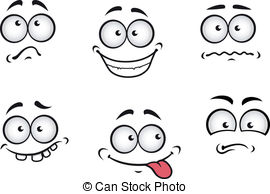 LAW
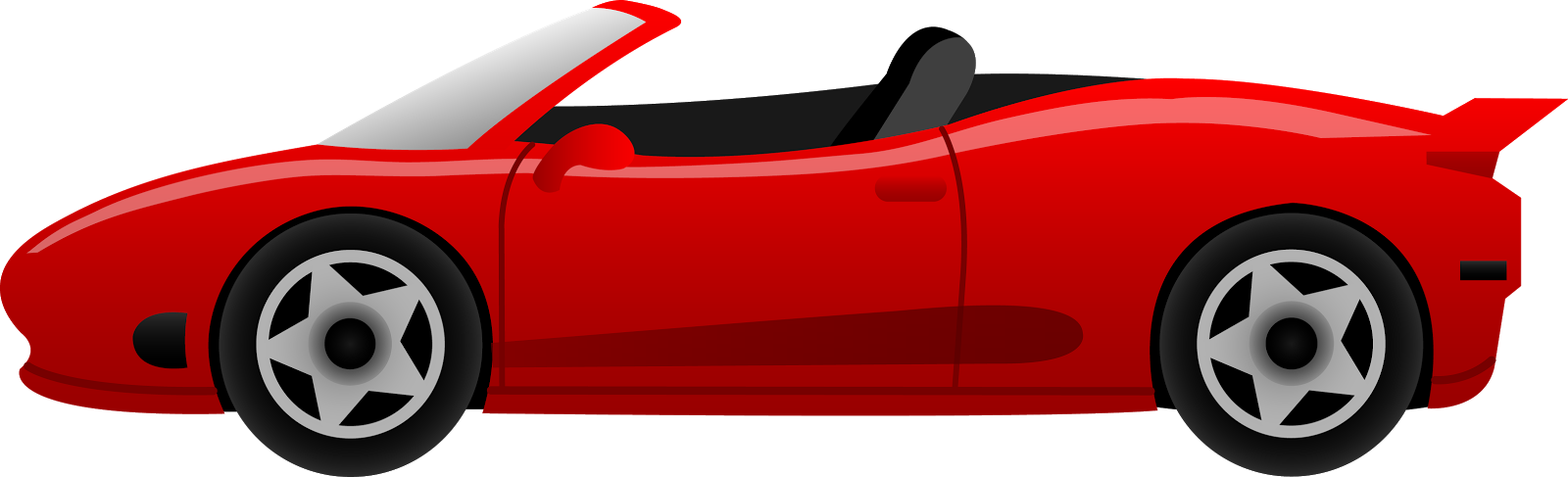 [Speaker Notes: If a man wanted to drive in Florida and thought he was being treated unfairly by the law, what could he do?  Discuss the role of the courts in interpreting an applying the law. Also discuss that the Constitution is the highest law and other laws cannot go against the Constitution.]
Judges and juries are part of the judicial branch of our government.
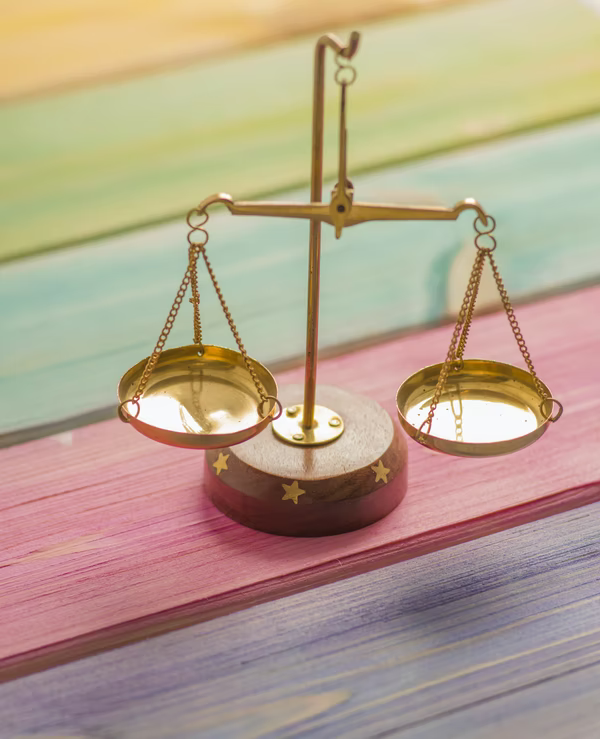 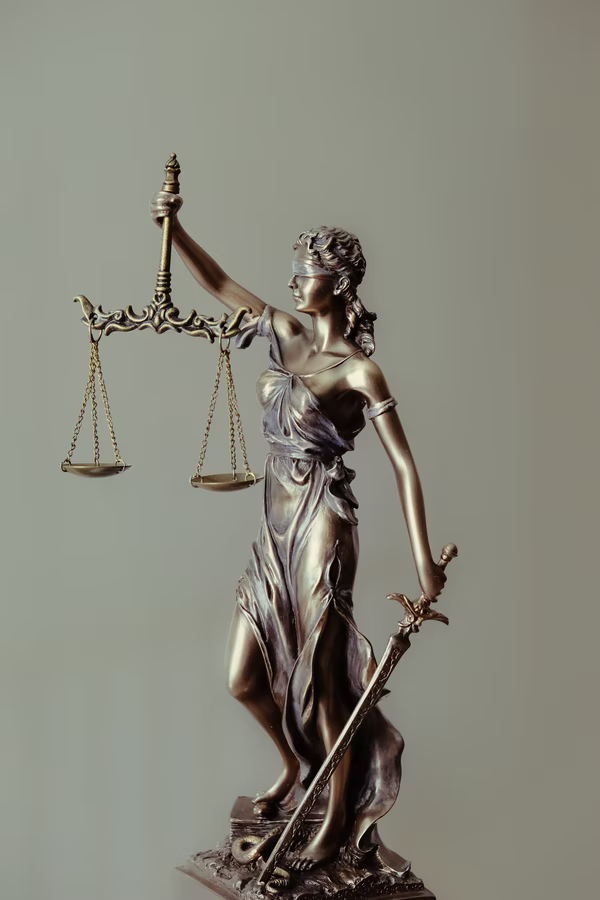 They make decisions based on the facts and the law.
https://s-media-cache-ak0.pinimg.com/originals/28/12/ab/2812abc04f37e871a324e5a089209b58.jpg
[Speaker Notes: Describe types of courts in Florida and distinguish characteristics. Trial and appellate.
Judge
Jury
Witnesses  
Attorneys
Plaintiff/Prosecution – Defense/Defendant 
Introduction of evidence]
What do you think of when you hear or see the word…
JUDGE
What words or pictures come into your mind?
[Speaker Notes: Ask students what they think of when they hear/see the word JUDGE. Have students provide some answers.]
What do judges do?
Listen to cases in court and make decisions based on the law 
 Decide if a law violates the Constitution
 Protect the rights of the people
Remember, what is a constitution?
[Speaker Notes: Explain the role of judges and the judicial branch; interprets and applies the law.]
Where do judges work?
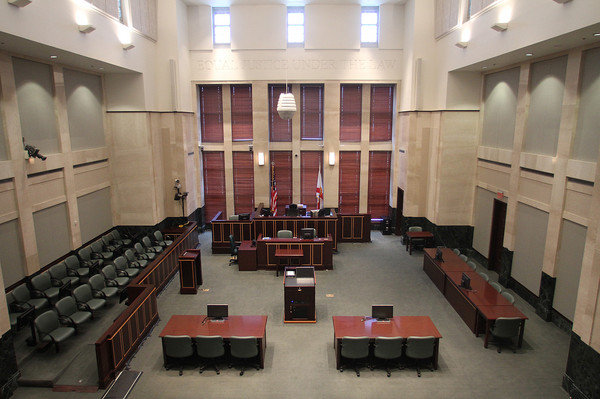 [Speaker Notes: In courtrooms and their offices.]
The Florida Supreme Court is the highest state court in Florida.
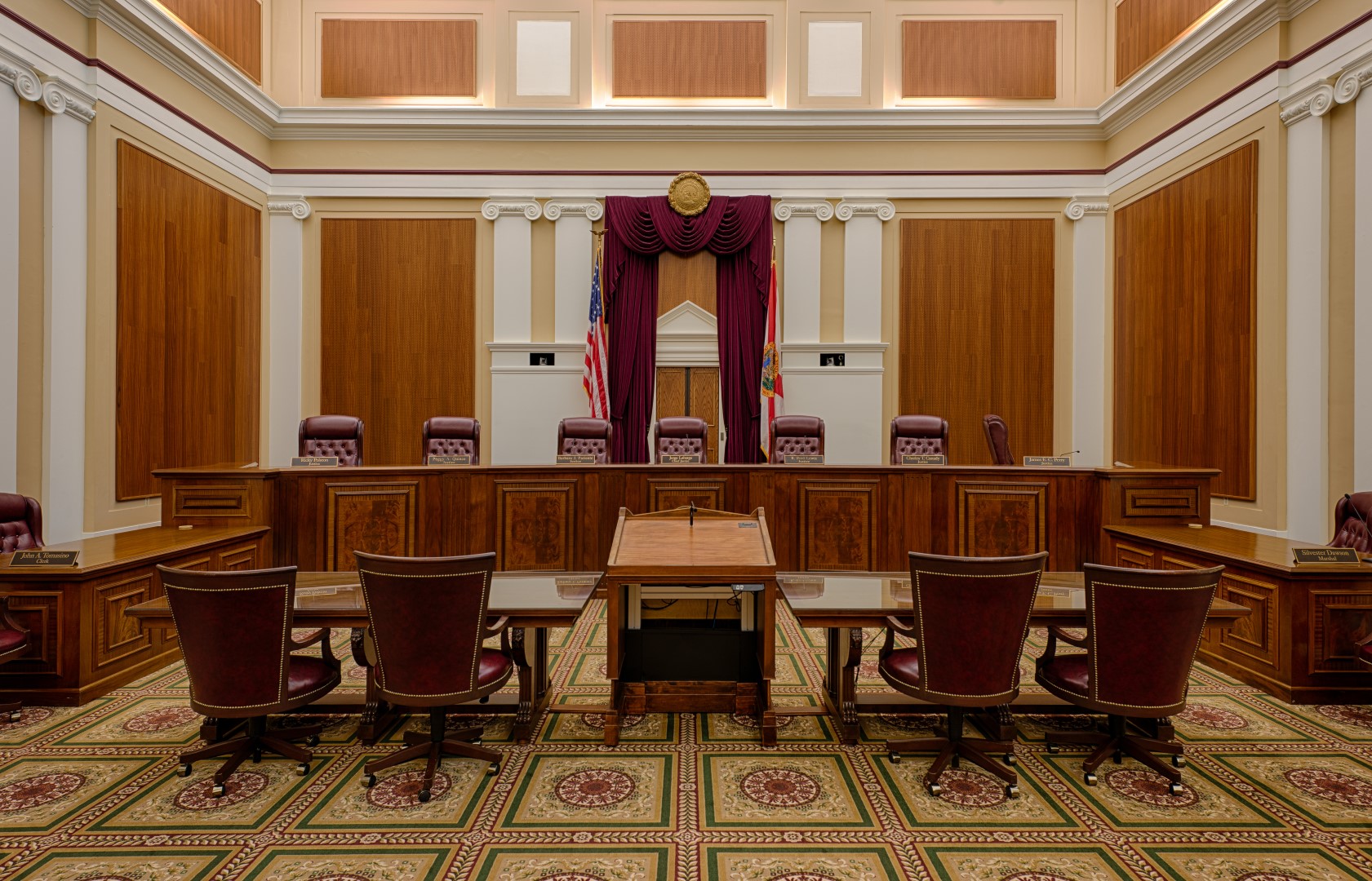 [Speaker Notes: You can highlight the other levels and types of courts briefly.]
Did you know?
Judges have to follow rules too!

They have a Code of Conduct to provide rules for being a judge in Florida.

They can be disciplined if they do not
follow the rules in the Code of Conduct.
What qualities do you want to see in a judge?
Name some of the qualities and
characteristics you think are
important in a judge.
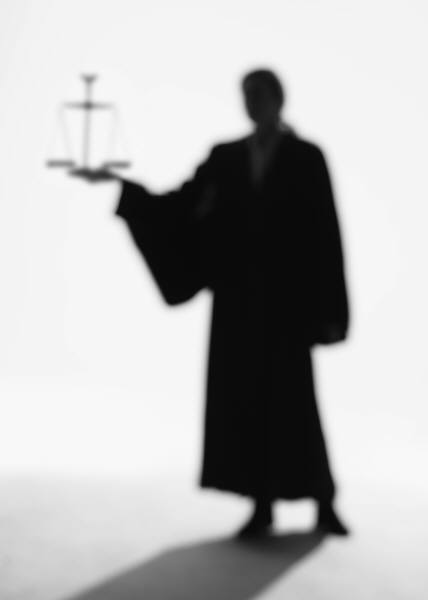 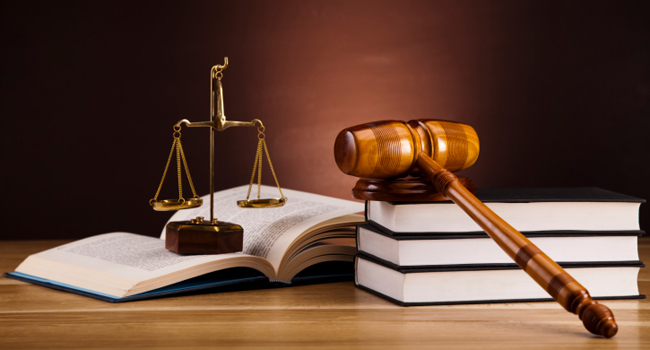 [Speaker Notes: Ask students what qualities a judge should have?  Take and record answers (if possible).]
In a small group, you will be creating a poster. Groups will be assigned one of two options.
Justice Wanted!Road Map to Government
[Speaker Notes: Assign students to groups of three. Each group will be assigned one of two options. Have students draw on large chart paper and hang around the room. You can ask students to look at the posters from the other groups and then highlight some of the similarities. As time permits, students can present their posters or the presenter can highlight some and make comparisons.

Option One: Justice Wanted
Option Two:  Road Map to Government]
Justice Wanted!Your poster should include:
If your group is assigned the Justice Wanted Poster, you should include the following in your illustration.
Draw a symbol or symbols to represent justice. 
Why is the judicial branch important? 
Describe the role of the judge. 
What qualities should a judge have?
[Speaker Notes: Have students draw on large chart paper and hang around the room. You can ask students to look at the posters from the other groups and then highlight some of the similarities. As time permits, students can present their posters or the presenter can highlight some and make comparisons.]
Road Map to Government
If you are assigned the Road Map to Government poster, please include the following.
Create a visual of the three branches of government .
Show the role of each branch.
Highlight the Constitution as the Supreme law of the land.
[Speaker Notes: Reading books, making good decisions, listening to others…]
Picture yourself?
How do you picture yourself when you grow up? 
 What are you interested in doing?  What are some of your best subjects or skills?